Lesson 1
Classroom Expectations
Arrive on time.
Bring the necessary equipment to all lessons: exercise book; any required reading materials; pens, pencils, highlighters; planner.
When invited, enter the classroom calmly and begin unpacking your equipment.
Hand in your HW on time; failure to do so will result in a departmental detention.
If you miss a lesson, see me or a friend about the class-work and/or home-work you have missed; do NOT leave things and then say, “I didn’t know; I wasn’t here.”
Be polite and courteous at all times.

**	(If the writing on the board is yellow or in a yellow box, copy it into your book.)
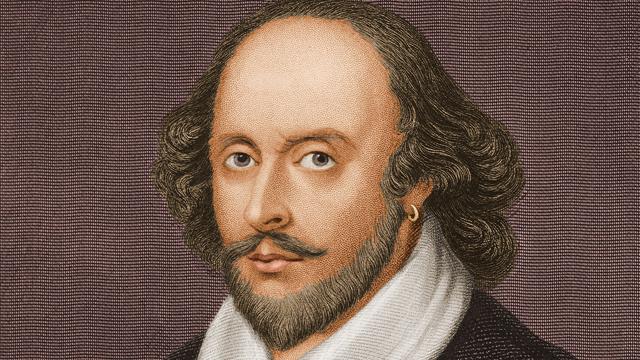 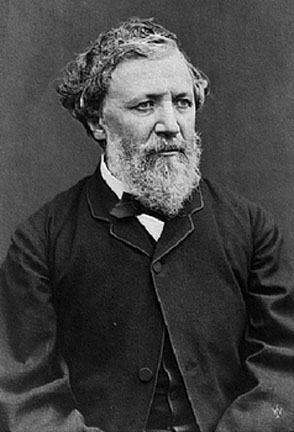 Explore human weakness in Shakespeare’s play Othello and the poetry of Robert Browning.
Please copy the above into your exercise book and highlight/“box”/mark it out in some obvious way.
What do I have to do?
Write an essay of approximately 2000 words (7+ sides).
Explore idea/theme of human weakness in Shakespeare’s play Othello and a small selection of Browning’s poetry.
Offer imaginative interpretations, supported by textual evidence (quotations).
Consider language, structure, and form.
Link Shakespeare’s and Browning’s work to different cultural-historical contexts.
What’s it worth?
40 marks
25%, or one quarter, of your final English Literature GCSE grade.
Marks fall into one of five bands; we need to aim for B5 (33+).
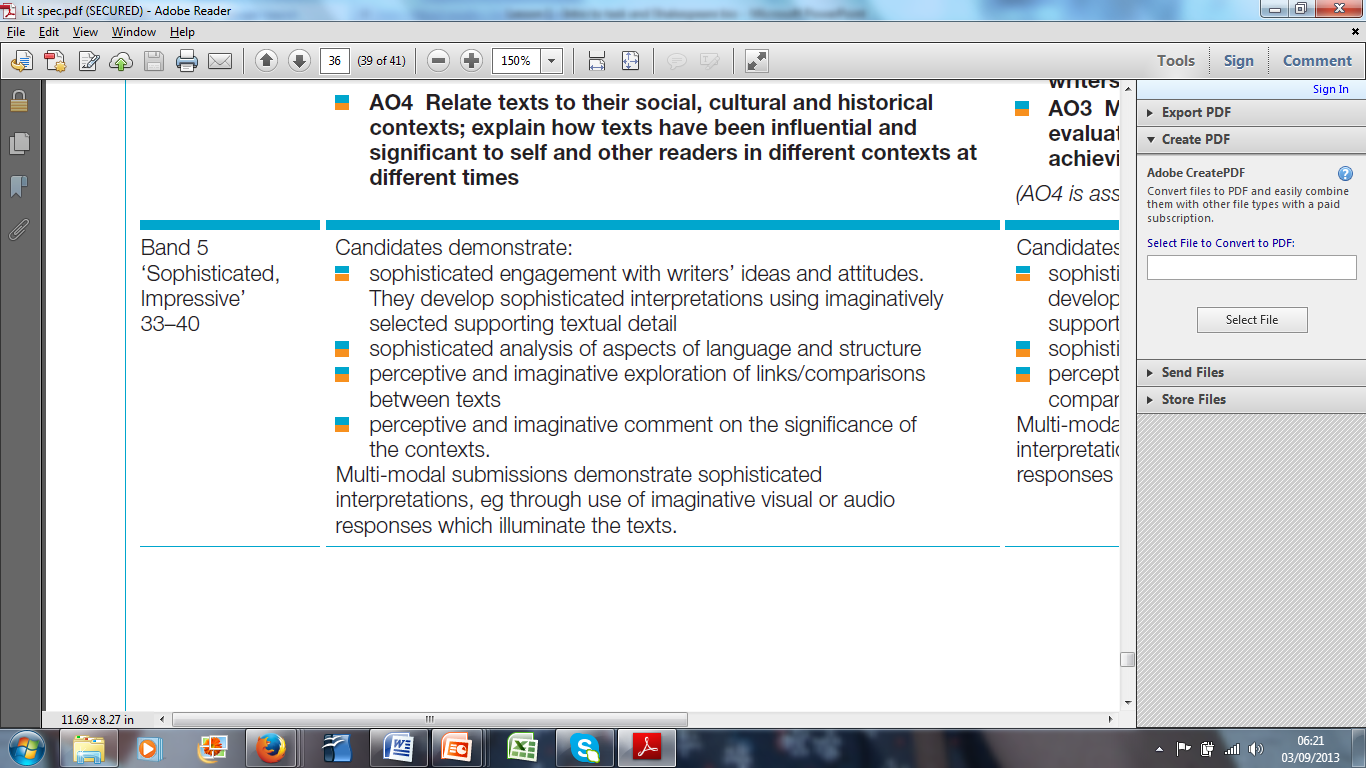 For Band 5, be sophisticated, detailed, developed, creative.
William Shakespeare
William Shakespeare is considered by many to be the greatest playwright of all time, although many facts about his life remain shrouded in mystery. He lived during the reigns of Elizabeth I and James I (who was also James VI, King of Scotland). He coined thousands of new words and phrases that we still use today. 
He was born in Stratford-upon-Avon in Warwickshire and was baptised a few days later on 26 April 1564. His father, John Shakespeare, was a glove maker and wool merchant and his mother, Mary Arden, was the daughter of a well-to-do landowner from Wilmcote, South Warwickshire. It is likely Shakespeare was educated at the local King Edward VI Grammar School in Stratford.
Marriage
The next documented event in Shakespeare’s life is his marriage at the age of 18 to Anne Hathaway, the daughter of a local farmer, on November 28, 1582. She was eight years older than him and their first child, Susanna, was born six months after their wedding. Two years later, the couple had twins, Hamnet and Judith, but their son died when he was 11 years old. 
Again, a gap in the records leads some scholars to refer to Shakespeare’s life between 1585 and 1592 as 'the lost years'. By the time he reappears again, mentioned in a London pamphlet, Shakespeare has made his way to London without his family and is already working in the theatre.
Acting career
Having gained recognition as an actor and playwright Shakespeare had clearly ruffled a few feathers along the way – contemporary critic, Robert Green, described him in the 1592 pamphlet as an, "upstart Crow". 
As well as belonging to its pool of actors and playwrights, Shakespeare was one of the managing partners of the Lord Chamberlain's Men (renamed the King's Men when James succeeded to the throne), whose actors included the famous Richard Burbage. The company acquired interests in two theatres in the Southwark area of London near the banks of the Thames - the Globe and the Blackfriars.
In 1593 and 1594, Shakespeare’s first poems, 'Venus and Adonis' and 'The Rape of Lucrece', were published and he dedicated them to his patron, Henry Wriothesley, the Earl of Southampton. It is thought Shakespeare also wrote most of his sonnets at this time.
Playwright
Shakespeare was prolific, with records of his first plays beginning to appear in 1594, from which time he produced roughly two a year until around 1611. His hard work quickly paid off, with signs that he was beginning to prosper emerging soon after the publication of his first plays. By 1596 Shakespeare’s father, John had been granted a coat of arms and it’s probable that Shakespeare had commissioned them, paying the fees himself. A year later he bought New Place, a large house in Stratford.
His earlier plays were mainly histories and comedies such as 'Henry VI', 'Titus Andronicus', 'A Midsummer Night's Dream', 'The Merchant of Venice' and 'Richard II'. The tragedy, 'Romeo and Juliet', was also published in this period. By the last years of Elizabeth I's reign Shakespeare was well established as a famous poet and playwright and was called upon to perform several of his plays before the Queen at court. In 1598 the author Francis Meres described Shakespeare as England’s greatest writer in comedy and tragedy. Some of Shakespeare’s plays that do not fit neatly into either comedy or tragedy have been called “the problem plays” by critics.
In 1602 Shakespeare's continuing success enabled him to move to upmarket Silver Street, near where the Barbican is now situated, and he was living here when he wrote some of his greatest tragedies such as 'Hamlet', 'Othello', 'King Lear' and 'Macbeth'.
Final Years
Shakespeare spent the last five years of his life in New Place in Stratford. He died on 23 April 1616 at the age of 52 and was buried in Holy Trinity Church in Stratford. He left his property to the male heirs of his eldest daughter, Susanna. He also bequeathed his 'second-best bed' to his wife. It is not known what significance this gesture had, although the couple had lived primarily apart for 20 years of their marriage. 
The first collected edition of his works was published in 1623 and is known as “the First Folio”; many of his plays were published individually before 1623 in “quarto” format. “Quarto” and “folio” refer to the size of the pages (folio format is large and tall; quarto is about the half the size of folio).
QUIZ
1) Shakespeare lived during the reigns of which two monarchs?
2) Where was Shakespeare born?
3) Shakespeare’s marriage
How old was Shakespeare when he married?

What was the age difference between him and his wife?

What was his wife’s name?

How many children did they have?

How many of Shakespeare’s children survived childhood?
4) To where did Shakespeare move from Stratford-upon-Avon?
5) Shakespeare the writer
As well as a writer, what else was Shakespeare?
What was the name of the theatre company Shakespeare worked with, and what was it renamed after James I came to power?
What were the names of Shakespeare’s first published poems?
When were these poems published?
6) Shakespeare’s plays
What three types of drama did Shakespeare mainly write?
What do some critics call the plays that do not follow our expectations of either comedy or tragedy?
7) And finally...
In his will, what, famously, did Shakespeare leave to his wife?
The first collected edition of Shakespeare’s work commonly goes by what name?
Why is the edition called this?
Answers (swap books)
1) Shakespeare lived during the reigns of which two monarchs?
Elizabeth I
James VI (of Scotland)/I of England
2) Where was Shakespeare born?
Stratford-upon-Avon
3) Shakespeare’s marriage
How old was Shakespeare when he married?
18
What was the age difference between him and his wife?
She was 8 years older than him
What was his wife’s name?
Anne Hathaway
How many children did they have?
3
How many of Shakespeare’s children survived childhood?
2 (one of the twins, Hamnet, dies aged 11)
4) To where did Shakespeare move from Stratford-upon-Avon?
London
5) Shakespeare the writer
As well as a writer, what else was Shakespeare?
An actor
What was the name of the theatre company Shakespeare worked with, and what was it renamed after James I came to power?
Lord Chamberlain’s men; renamed the King’s Men
What were the names of Shakespeare’s first published poems?
Venus and Adonis; The Rape of Lucrece
When were these poems published?
1593; 1594
6) Shakespeare’s plays
What three types of drama did Shakespeare mainly write?
Histories, comedies, tragedies
What do some critics call the plays that do not follow our expectations of either comedy or tragedy?
The “problem plays”
7) And finally...
In his will, what, famously, did Shakespeare leave to his wife?
His “second best bed”
The first collected edition of Shakespeare’s work commonly goes by what name?
The First Folio
Why is the edition called this?
Folio refers to the format/size of the pages
Lesson 2
Recap Shakespeare bio; recap task/title; introduce history/theory of tragedy, and interest “Renaissance Men” had in antiquity; watch Shakespeare animated (?)/read short story version/summary (?); map to Aristotelian tragedy and tragic terms.
Shakespeare/Browning Controlled Assessment (Lesson 2)
My controlled assessment task: Explore the presentation of human weakness in Shakespeare’s play Othello and the poetry of Robert Browning.
What can you remember about Shakespeare and his life?
Othello
We will be studying Shakespeare’s Othello.
The original, full title of the play of the play is The Tragedy of Othello, the Moor of Venice.

Practice taking notes as we go – focus on words in bold type.
Shakespeare, the Renaissance, and Dramatic Tragedy (1)
Shakespeare (1564-1616) lived and worked between the later sixteenth and early seventeenth centuries.
This period known as the Renaissance.
Historians do not always agree on dates, but Renaissance usually understood to span fifteenth to the seventeenth centuries (1400s to the 1600s).
Shakespeare, the Renaissance, and Dramatic Tragedy (2)
Many historians, beginning with Jacob Burkhardt in the nineteenth century (1800s), identify the beginnings of the Renaissance in fifteenth-century (1400s) Italy.
Venice a particularly important cultural hub: art and business flourished; huge amount of multi-cultural contact between Catholic and Muslim merchants. One historian called Venice a “colossal suq” (suq is an Arabic word for “market”).
In the early days of the Renaissance especially, there was a great admiration for eastern cultures in Venice.
Significantly, Othello (probably written around 1603) begins in Venice, but moves, after Act I, to Cyprus.
Othello’s identity
Othello, the titular character in Shakespeare’s play, is a Moor.
“Moor” is a complicated word; originally refers to Muslims (medieval period) from north-west Africa, many of whom settled in the Iberian Peninsula (modern-day Spain).
“Moor” came to be used to refer to any African or Arabic Muslims; many Moors then settled in Portugal, Spain, Italy.
Middle ages: “Moor” could refer to any black African person.
Numerous religious conflicts between Moor populations and Christian populations meant that, by the late fifteenth century, nearly all Iberian Moors had been forced to convert to Catholocism. 
Shakespeare’s Othello is a Christian Moor, helping Venice to fight against Ottoman (or Turkish) Muslims.
So, although Othello is most often played by black actors (African /African-American/West Indian), we cannot be entirely sure what Shakespeare imagined Othello to look like.
Moreover, because “Moor” is a broad, vague, and ambiguous term at the time Shakespeare is writing, audiences/readers today might interpret the term as meaning different or several things: Muslim; black; Arabic; any “outsider” (particularly when he’s called “The Moor of Venice”)
Othello: outsider; the Other; the “alien”
Shakespeare, the Renaissance, and Dramatic Tragedy (3)
“Renaissance”: from Old French, meaning “rebirth.”
Period we call “the Renaissance” named by nineteenth-century (1800s) historians.
So-called, because leading lights of the Renaissance were trying to set them and their culture apart from Medieval (5th – 15th century) culture.
For many people, it is during the Renaissance that western European culture became recognizably “modern” (e.g., art and perspective; vernacular literature & formal innovation; some early scientific/technological innovation; commerce, capitalism, banking).
Shakespeare, the Renaissance, and Dramatic Tragedy (4)
Ironically, perhaps, the “Renaissance Men” drew inspiration for their ideas of modernity from Classical Antiquity (Ancient Rome and Greece).
Revival of interest in the philosophers Plato and (Plato’s student) Aristotle.
Aristotle’s Poetics one of the earliest and most influential pieces of work on Tragedy and Comedy.
Quick Recap
What is the period called, during which Shakespeare lived?
Between which centuries does this period stretch?
The beginnings of the Renaissance are identified with which country?
Who identifies the Renaissance with this country?
What is the significance of Venice to the Renaissance, and to Othello?
What is the significance of Othello being a “Moor”?
What does “Renaissance” mean?
From where, and from whom, did the “Renaissance Men” draw their inspiration?
Which Ancient Greek philosopher wrote on Tragedy?
What is the title of the book in which he discusses Tragedy?
Aristotelian Tragedy
A genre that ends in the fall (often, but not always, the death) of the protagonist (heroic main character).
Protagonist should be someone of noble standing (e.g., royalty; ruling politician), whom the audience would admire. 
The fall is caused by the protagonist’s extreme arrogance (hubris).
Themes of violence and revenge, order and disorder
Presents one continuous action that is serious and complete, and which leads to the bodily or mental purification (catharsis) of the audience by exciting in them pity and fear
Involves a reversal of fortune (the peripeteia).
The peripeteia leads to a moment of recognition (anagnorisis), in which the protagonist understands their hubris.
Aristotle says that the language of Tragedy should be pleasurable.
Renaissance readers of Aristotle interpreted from the Poetics three principles (“the three unities”):
Unity of time: Tragic action should occur over no more than a twenty-four hour-period
Unity of place: Tragic action should occur in a single location
Unity of action: one main action, and therefore plot, which we follow through the protagonist; no subplots.
Shakespearean Tragedy
Shakespeare would probably have been aware of Aristotle’s Poetics; during the Renaissance, many Latin and Greek texts translated into English.
Renaissance dramatists, especially Shakespeare, adapted Tragedy from its Aristotelian blueprint:
Addition of subplots
Multiple locations
Unity of time not always observed
Sometimes more than one protagonist
Not always clear who the “true” protagonist is, nor whom in the play we should admire.
Quick Recap
What “P” is the term used to refer to the heroic lead character?
What sort of person should the p______ be?
What “H” is the term used to refer to the main character’s extreme arrogance?
What are some of the common themes in tragedy?
What “C” is the term used to refer to audience’s mental/bodily purification caused by the play?
What feelings produce this purification?
What “P” is the term used to refer to the main character’s reversal of fortune?
What “A” is the term used to refer to the main character’s moment of recognition?
What are the three unities, which Renaissance scholars developed from the Poetics?

**  How might we link Aristotle’s conventions of tragedy to our task (Explore human weakness in Shakespeare’s play Othello and…)?
Read the summary of Othello, and annotate it to show where you think it might follow , and where it might break from, Aristotelian tragedy.
Protagonist
Hubris
Peripeteia
Anagnorisis
Catharsis
Three unities (time, place, action)
The play opens in Venice, and is set during the Fourth Ottoman-Venetian War (1570-73; war over Cyprus between Turkey and Venice). Roderigo, a rich gentleman, arguing with Iago, a soldier. Roderigo had been in love with Desdemona, the daughter of a senator, and asked her to marry him. However, he has just found out that she has secretly married Othello, an army general and a Moor (someone of Spanish, Arabic, Indian, or Arabic complexion; from north-west coast of Africa, or south Spain or Portugal; originally Muslim, later Christian). Iago is angry - he serves Othello but has not been promoted by him. Instead, Othello promoted Cassio, a young soldier, originally from Florence, with no battle experience. Iago tells Roderigo to wake Desdemona's father, Brabantio, and they shout in the street, telling him about the secret marriage. Iago stays in the background, shouting insults but not saying who he is.
Iago says he is angry because of Cassio’s promotion, but he also suspects an affair between Othello and his wife Emilia (later, he wonders whether Cassio might also have had an affair with Emilia). Iago promises Roderigo that he, Iago, will fake loyalty to Othello, in order to eventually have his revenge. 
We learn that a Turkish fleet will attack Cyprus and Othello is sent to advise the senate. Brabantio arrives and accuses Othello of using witchcraft to seduce his daughter and steal her away. However, Othello defends himself, after which Desdemona arrives and professes her love of Othello. Some people suspect that Othello has married Desdemona in order to claim her father Brabantio’s fortune; however, Othello tells Iago in confidence that he is actually descended from Moorish noblemen. Othello is put in command of the army. He then leaves to sail to Cyprus and there is a terrible storm.
The storm destroys the Turkish boats and Othello arrives on Cyprus safely. He joins his wife, Desdemona, Iago, Emilia (Iago's wife), Roderigo, Cassio and the rest of his soldiers. Iago starts trying to make Othello jealous of his wife and, as part of the plan, gets Cassio drunk. Othello learns of this and sacks Cassio, saying he'll 'never more' be an officer. Iago then persuades Cassio to speak to Desdemona so that she can convince her husband to reinstate Cassio. At the same time, Iago suggests to Othello that Cassio and Desdemona might be having an affair.
Desdemona loses her handkerchief, which was a present from Othello. Emilia gives it to her husband, Iago, and he plants it as evidence of an affair. Iago also asks Othello to hide and then gets Cassio to talk about love - Cassio is talking about another woman but Othello thinks he's talking about Othello's wife, Desdemona. Othello is so angry he decides to kill his wife and tells Iago to kill Cassio.
However, Iago continues to plot against Othello. He convinces Roderigo, who is still in love with Desdemona, to kill Cassio. Iago hides and watches the attack, then wounds Cassio. Iago then pretends to help Roderigo but secretly kills him and then blames someone else.
Othello talks to Desdemona and then attacks and kills her. However, Emilia, Iago's wife, realises Desdemona is innocent and that her husband is guilty. She starts to tell the guards what has happened but Iago tries to kill her. Othello then attacks Iago but the fight is stopped. Othello is so full of grief that he commits suicide and falls on the bed next to the body of his wife. The play ends with the arrest of Iago and Cassio is left to decide Iago's punishment. Iago, in a last attempt to triumph over others, vows never to speak again, so that no one will ever know why he has done what he has done.
Lesson 3
Write cultural-historical essay on Shakespeare, Othello, and the Renaissance, based on guide questions.
Essay should be about 750 words.
Human Weakness in Othello
Look back at your notes from previous lessons, and at the plot summary from last lesson. 
What popular issues today do you think Shakespeare’s resonates with? Make notes/brainstorm/bullet points/lists.
Othello reflects of concerns of its day:
Confused status and meaning of religious, national, ethnic identities
Status and treatment of women
Interracial love
The idea of the individual person (body vs. soul)
Because of the ambiguity of the word “Moor,” Othello’s race/colour might be thought of as a metaphor for moral/ethical issues: “If virtue no delighted beauty lack, | Your son-in-law is far more fair than black.”
Answer the following questions in as much detail as possible, using your notes from previous lessons to guide you. Remember, you gain marks in your controlled assessment for showing an understanding of the cultural-historical contexts that shape the play. The essay should be about 750 words (approx. 3 sides) long. Rough word-counts have been given beside each question.
Who was Shakespeare, and in what period did he live and work? (50)
What types of play did Shakespeare write, and which type is Othello (1603)? (50)
What are the conventions of this type of play, according to Aristotle, and how do they relate to the theme of human weakness? (150)
To what extent does Shakespeare follow or break Aristotle’s conventions? (150)
Where is the play set to begin with, and what is the significance of this? (150)
What might be the significance of Othello’s race, both to Renaissance audiences and audiences today? (150)
Othello: What is the significance of Act I, scene i?
What is the purpose of this opening scene?
What themes are introduced?
Aside from language, how are themes introduced?
Any language/metaphorical patterns?
Lesson 5
How is language used in Act I to establish some of the key themes in Othello?
Groups to be given sections of dialogue to annotate; presentations to class tomorrow.

Summarize, in your own words, what the dialogue is about
Highlight, explain, and analyze key words/phrases
Link to idea of human weakness (and/or expected structures/devices of tragedy)
Example
Brabantio accuses Othello of seducing his daughter, of “stealing” her, of tricking her with magic, witchcraft, and potions. He accuses Othello in front of the Senate. The Duke of Venice rejects Brabantio’s  claims.
BRABANTIO A maiden never bold;Of spirit so still and quiet, that her motionBlush'd at herself; and she, in spite of nature,Of years, of country, credit, every thing,To fall in love with what she fear'd to look on!It is a judgment maim'd and most imperfectThat will confess perfection so could errAgainst all rules of nature, and must be drivenTo find out practises of cunning hell,Why this should be. I therefore vouch againThat with some mixtures powerful o'er the blood,Or with some dram conjured to this effect,He wrought upon her.DUKE OF VENICE To vouch this, is no proof,Without more wider and more overt testThan these thin habits and poor likelihoodsOf modern seeming do prefer against him.
Theme of natural/unnatural here; interracial marriage and race mixing (“miscegenation”) are viewed with suspicion, if not fear (relevant then and now?)
“what she fear'd to look on”; “Against all rules of nature “: Brabantio represents widespread racism (Othello feared because of his race; mixed-race marriages viewed as “against nature”); such prejudice could be viewed as human weakness. Duke aware of this widespread racism (“modern seeming”), but is himself modern, as he demands “proof” (this word indicates the Renaissance shift towards a more “scientific” attitude).

Othello/s role: reflects societal prejudice?
Example
Roderigo accuses Iago of withholding information. It will turn out that R means info. about O & D’s marriage, but the audience does not know this yet (play begins in media res)
RODERIGO 
Tush! never tell me; I take it much unkindlyThat thou, Iago, who hast had my purseAs if the strings were thine, shouldst know of this.
IAGO 
'Sblood, but you will not hear me:If ever I did dream of such a matter, abhor me.
RODERIGO 
Thou told'st me thou didst hold him in thy hate.
IAGO 
Despise me, if I do not. Three great ones of the city,In personal suit to make me his lieutenant,Off-capp'd to him: and, by the faith of man,I know my price, I am worth no worse a place:
Theme of wealth, money, fortune, greed introduced; R means this literally, as he has given Iago much of his money and continues to do so (“as if the strings were thine”).
“I know my price, I am worth no worse a place”:Money/price as metaphor for human worth; Iago’s sense of self-worth and value. Human weakness: Iago driven by greed/avarice/desire for wealth and promotion; this will eventually lead to his downfall; “I know my pice” = hubris?
Lessons 6-7/8
Students preparing extracts (lesson 5 handout).
Feeding back to students on their findings: explain what’s happening at this point in the play; explain and analyze three key quotes; link to controlled assessment theme.
Lesson 9
How is human weakness presented in Othello?
“Brainstorm” all the different meanings/associations/types of weakness that you can think of so far.
Strength/weakness of being insider/outsider
Strength weakness of race/gender
Racism/sexism/greed as character flaws (therefore weakness of character)
Weakness of those who “should” strong/respected (e.g., Brabantion/Othello)
Weakness/strength of those who serve only themselves
Hubris as a type of weakness central to tragedy
Words/actions; theory/practice
Power of words/rhetoric (Iago’s words are powerful, or those who believe him are weak; Othello’s stories of his past are powerful, or Desdemona is a “weak” woman)
Desire are strength or weakness (Desdemona a victim of her own passions; or, Desdemona actively pursues Othello [sighs/kisses])
Analysis
Name it (name the device/technique when possible: metaphor/simile; couplet; noun/verb/adjective [not “word”]
Evidence it (quotations – brief is better; clusters or patterns good – e.g., all Iago’s money words)
Analyse it (what might these words suggest to the audience? Offer alternative interpretations where possible)
Link it (link your comments, if possible, to the historical context [do this briefly]; and always bring things back to human weakness)
Example
Brabantio accuses Othello of seducing his daughter, of “stealing” her, of tricking her with magic, witchcraft, and potions. He accuses Othello in front of the Senate. The Duke of Venice rejects Brabantio’s  claims.
BRABANTIO A maiden never bold;Of spirit so still and quiet, that her motionBlush'd at herself; and she, in spite of nature,Of years, of country, credit, every thing,To fall in love with what she fear'd to look on!It is a judgment maim'd and most imperfectThat will confess perfection so could errAgainst all rules of nature, and must be drivenTo find out practises of cunning hell,Why this should be. I therefore vouch againThat with some mixtures powerful o'er the blood,Or with some dram conjured to this effect,He wrought upon her.DUKE OF VENICE To vouch this, is no proof,Without more wider and more overt testThan these thin habits and poor likelihoodsOf modern seeming do prefer against him.
Theme of natural/unnatural here; interracial marriage and race mixing (“miscegenation”) are viewed with suspicion, if not fear (relevant then and now?)
“what she fear'd to look on”; “Against all rules of nature “: Brabantio represents widespread racism (Othello feared because of his race; mixed-race marriages viewed as “against nature”); such prejudice could be viewed as human weakness. Duke aware of this widespread racism (“modern seeming”), but is himself modern, as he demands “proof” (this word indicates the Renaissance shift towards a more “scientific” attitude).

Othello/s role: reflects societal prejudice?
Brabantio accuses Othello of “stealing” Desdemona (suggesting that he views her very much as his property). He cannot believe that Desdemona could love “what she fear’d to look on,” and believes her marriage to Othello to be “against all rules of nature.” The use of the verb “fear’d” and the phrase “rules of nature” expose Brabantio’s own fears of racial difference, and of miscegenation (or “race mixing”), far more than they explain Desdemona’s actions. Brabantio, then, embodies the widespread racism and racial fears of Shakespeare’s day, and while the issue of racism is certainly still relevant to audience’s today, it is relatively safe to assume that present-day audiences will look upon Brabantio’s racism as a weakness in his character.

Interestingly, there is evidence to suggest that Shakespeare is deliberately using Brabantio as a way of criticising the human weakness, or flaw, of racism: the Duke responds to Brabantio’s claims by saying that without further proof, Brabantio is merely repeating common racist assumptions, which the Duke describes metaphorically as  “thin habits and poor likelihoods / Of modern seeming” that “do prefer against him [Othello].” For the Duke to suggest that Brabantio’s racism is merely cheap clothes or coverings (“thin habits”) and that his views are based not on what is true, but only on what “seems” to be the case, makes the Duke a very modern Renaissance man. It is possible, though not certain, that Shakespeare is using the Duke to express his own opinions.
Lesson 10
Annotate each paragraph, according to NEAL; highlight any mistakes; make suggestions for improvement.
Brabantio accuses Othello of “stealing” Desdemona (suggesting that he views her very much as his property). He cannot believe that Desdemona could love “what she fear’d to look on,” and believes her marriage to Othello to be “against all rules of nature.” The use of the verb “fear’d” and the phrase “rules of nature” expose Brabantio’s own fears of racial difference, and of miscegenation (or “race mixing”), far more than they explain Desdemona’s actions. Brabantio, then, embodies the widespread racism and racial fears of Shakespeare’s day, and while the issue of racism is certainly still relevant to audience’s today, it is relatively safe to assume that present-day audiences will look upon Brabantio’s racism as a weakness in his character.
Interestingly, there is evidence to suggest that Shakespeare is deliberately using Brabantio as a way of criticising the human weakness, or flaw, of racism: the Duke responds to Brabantio’s claims by saying that without further proof, Brabantio is merely repeating common racist assumptions, which the Duke describes metaphorically as  “thin habits and poor likelihoods / Of modern seeming” that “do prefer against him [Othello].” For the Duke to suggest that Brabantio’s racism is merely cheap clothes or coverings (“thin habits”) and that his views are based not on what is true, but only on what “seems” to be the case, makes the Duke a very modern Renaissance man. It is possible, though not certain, that Shakespeare is using the Duke to express his own opinions.
How does Shakespeare present human weakness in Act I of Othello?
Today:
At least one paragraph of detailed analysis, using models and NEAL as guide.
Peer review & improvement.
H/W (for Monday):
Another three paragraphs of analysis, responding to the question, “How does Shakespeare present human weakness in Act I of Othello?” (This means that you will have written at least 4 paragraphs in total, including today’s classwork.)
Lesson 11
What is the significance of the white handkerchief, and how might it be linked to human weakness?
Attempt a short answer to this question: 2 sentences; bullet points; brainstorm.
Objective correlative
Objective correlative: An object or symbol that represents an emotion/feeling, or a set of emotions/feelings. E.g., a wedding ring = the love of two people for one another, and its celebration on a particular day through the exchanging of vows and rings.
The writer T.S. Eliot suggested that the problem facing Hamlet (one of Shakespeare’s most famous protagonists, from the play Hamlet) is that he does not have a suitable objective correlative for all his strife and woe.

Does Othello have an appropriate objective correlative?
The white handkerchief is not sufficient proof for Othello to kill Desdemona. Therefore, one of the signs of Othello’s weakness is that he lacks an objective correlative.
So far we have focussed primarily on linguistic analysis.
We can also make use of symbolic analysis – that is, we can analyse the symbols that feature heavily in the play.
Desdemona’s handkerchief
Act III, sc.iii
Othello: Ha! ha! false to me?
Write 1-2 paragraphs on Othello, Desdemona, and the handkerchief. Include:
How Iago comes into possession of it, and what he does with it
Its importance to Othello
All the different possible things it might symbolise
Whether or not it is a fitting objective correlative for Othello’s jealousy
How you might link this symbol to human weakness
Lesson 12
How can we structure effective introductions?
What are the “ingredients” of a good introduction?
How does Shakespeare present human weakness in Othello?
Write your possible introduction to this question in 10 mins.
What’s wrong with this?
In this essay, I shall discuss how Shakespeare presents human weakness in Othello.
How might you begin your introduction?
Shakespeare’s play Othello is the story of… [1-2 sentences]
As we will see, in Othello Shakespeare presents human weakness in a number of different ways, and through a variety of techniques. For example, …
Shakespeare’s play Othello is the story of the doomed love of Othello, a Moor, and Desdemona, a white Venetian and the daughter of a senator (Brabantio). Jealous at being overlooked for promotion, Iago plots to bring about Othello’s demise, and in many ways succeeds.
Next, can you make a link between the form and/or structure of tragedy, and the notion of human weakness?
It is worth noting at the outset that Othello is a tragedy, and that the notion of human weakness is built into tragedy. According to Aristotle, the tragic protagonist’s downfall is brought about their error in judgement or fatal flaw (their hamartia) and their extreme arrogance (hubris). As we will see, Othello is guilty of both hamartia and hubris; both qualities can be considered types of human weakness.
Finally, can suggest the means by which Shakespeare presents and explores human weakness? These might include themes, characters, techniques.
Shakespeare presents human weakness through characters’ words and actions, and through the use of such techniques as irony and symbolism (most significantly, the white handkerchief). I will consider in relation to human weakness issues of racism, sexism, avarice, and jealousy, with a focus on the characters Iago and Othello.
As we will see, in Othello Shakespeare presents human weakness in a number of different ways, and through a variety of techniques. For example, …

 [name several techniques/methods/characters through which human weakness is presented and explored]
Lesson 13
How is human weakness presented in Othello’s later speeches?
What is a soliloquy?
What is the difference between a soliloquy and a monologue?

A word about speak out…

On Friday: Browning, lesson 1.
Today: Othello’s last soliloquy and final speech, in Act V, scene ii.
OTHELLO: 
It is the cause, it is the cause, my soul,--Let me not name it to you, you chaste stars!--It is the cause. Yet I'll not shed her blood;Nor scar that whiter skin of hers than snow,And smooth as monumental alabaster.Yet she must die, else she'll betray more men.Put out the light, and then put out the light:If I quench thee, thou flaming minister,I can again thy former light restore,Should I repent me: but once put out thy light,Thou cunning'st pattern of excelling nature,I know not where is that Promethean heatThat can thy light relume. When I have pluck'd the rose,I cannot give it vital growth again.It must needs wither: I'll smell it on the tree.Kissing her
Ah balmy breath, that dost almost persuadeJustice to break her sword! One more, one more.Be thus when thou art dead, and I will kill thee,And love thee after. One more, and this the last:So sweet was ne'er so fatal. I must weep,But they are cruel tears: this sorrow's heavenly;It strikes where it doth love. She wakes.
OTHELLO:
Soft you; a word or two before you go.I have done the state some service, and they know't.No more of that. I pray you, in your letters,When you shall these unlucky deeds relate,Speak of me as I am; nothing extenuate,Nor set down aught in malice: then must you speakOf one that loved not wisely but too well;Of one not easily jealous, but being wroughtPerplex'd in the extreme; of one whose hand,Like the base Indian, threw a pearl awayRicher than all his tribe; of one whose subdued eyes,Albeit unused to the melting mood,Drop tears as fast as the Arabian treesTheir medicinal gum. Set you down this;And say besides, that in Aleppo once,Where a malignant and a turban'd TurkBeat a Venetian and traduced the state,I took by the throat the circumcised dog,And smote him, thus.Stabs himself
Lesson 14
How does Shakespeare present human weakness in Othello’s words and actions in Act V, scene ii?
Soliloquy
Monologue
Metalepsis

Can you make links to other moments in the play (e.g., Othello’s final request and his earlier false modesty?)
Lessons 15-17
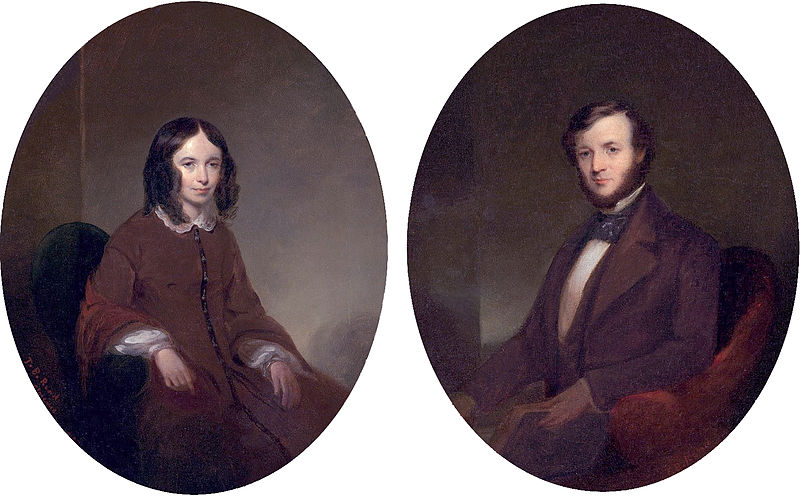 Robert Browning
Robert Browning (1812-1889)
Victorian poet (though he began his career as a – not very successful – playwright)
The author Oscar Wilde (1854-1900) believed that Browning was one of the most important authors since Shakespeare.
Browning is one of the acknowledged masters of verse-form dramatic monologues.
Four poems: “The Patriot,” “Porphyria’s Lover,” “The Laboratory,” “My Last Duchess.”

You should aim to write about at least 2; but, if you’re feeling sassy, you could write about 3, or even all 4
Poem Focus Groups (1-2 lessons)
Read the plot synopsis of your assigned poem, and then use the tasks/questions as a guide to selecting and developing the most relevant quotes and points. Do not worry about “understanding” the poem line by line.
Plenary: Begin writing one paragraph, in which you select one aspect of your Browning poem, and establish a link/point of comparison with Othello.
All Poems: Teaching Groups
Get into groups according to the numbers you assigned yourselves.
Each poem should have at least one representative in the group.
You will be given 10 mins per poem. You should give a brief summary of the “story” of the poem (including context if/where relevant), and then guide your group through the tasks and your responses to them. Everyone in the group should annotate their poems accordingly. Ask relevant questions as you go.
It is essential that you stay focussed, and that you clarify your points as much as possible while moving swiftly. 
We will begin detailed comparative analysis of Browning and Shakespeare on Monday.
H/W (for Monday): Look at the extended written pieces we’ve done on Othello. Pick your three best sections/paragraphs (e.g., white handkerchief; last monologue), and plan comparative paragraphs with Browning. Use your notes and the task sheets to help. The plan can be bullet points, grids, brainstorms… But it must be written in your book.
Lessons 18-19
Analysing and Linking Shakespeare and Browning
Look over your notes from the Browning lessons.
Select the three most interesting points, that have strong links to Othello and human weakness, from each of the four poems
Making links
You do not need to look for aspects of the poems and the play that seem to be the “same” as one another; more useful, and more interesting, are similarities with differences.
You can also draw comparisons between more than one poem and a similar (but different) idea in the play.
For example: the killing of the lover/wife in Othello, “My Last Duchess,” and “Porphyria’s Lover” (Joseph)...
Structure: Writing Links
You do not need to jump between Othello and the poems within a single paragraph.
Organise your ideas according to, e.g., theme, character, symbol etc.; then, write a section on Othello, followed by a section on one or more of Browning’s poems.
Intro.
Orange = theme/idea of the section
Green = Who/what examples you’d write about in each of the texts.
Note: This diagram does have the links to human weakness on it. Can you think of any?
Jealousy/Madness
Iago & Othello (3-4 paragraphs?)
“My Last Duchess” & “Porphyria’s Lover” (3-4 paragraphs?)
Objectification of people & especially women
Example of linking phrase/sentence:

A significant human weakness in many of the male characters in Othello is their objectification of others, especially women. ... [Analysis of Iago, Brabantio, Othello]

Browning’s poems also feature characters whose major weakness is their objectification of others. Two examples are the speakers in “My Last Duchess” and “Porphyria’s Lover.” Although they both objectify their wife or lover, they do this in very different ways and for very different reasons. ... [Analysis of poems]
Iago’s language of money & references to Desdemona (e.g., “land carrack”); Brabantio’s and Othello’s attitudes – D something to be stolen/won
Duke (in “Duchess”): Duchess only exists now as precious art object
Porphyria killed and turned into a sempiternal work of art
Symbolism
Othello: The white handkerchief (at least 4 detailed interpretations)
“The Laboratory”: laboratory as symbol of hell/wickedness, or where jealousy and revenge are concocted (a symbol for mental weakness?)
“The Patriot”: symbolism of the burning church spires (alternative interpretation)
Conc.
Put the following grid in your book, on four pages (once for each Browning poem); set up the first row, but do not rule it in!
H/W: Complete grids for at least 3 poems. For Friday.
Lesson 20
Analysing Shakespeare and Browning
Look at your planning grid.
Pick what you think is the most interesting row (or the one you think you’ll be able to turn into the best paragraphs).

A quick reminder…
Making links: What are the “dos” and “don’ts” of linking Shakespeare and Browning?
You do not need to look for aspects of the poems and the play that seem to be the “same” as one another; more useful, and more interesting, are similarities with differences.
You can also draw comparisons between more than one poem and a similar (but different) idea in the play.
Writing Links – What was the advice on how to structure the essay?
Links can be broad and general. All they need to do is to help you move back and forth between Shakespeare and Browning in a more or less organized way:

Both Shakespeare and Browning make significant use of symbolism. Two interesting examples are the white handkerchief in Othello and the painting of the Duchess in “My Last Duchess.”

				Or:

With Desdemona’s white handkerchief, Shakespeare makes significant use of symbolism. [Analysis of white handkerchief]

Browning also uses symbolism to explore human weakness. An interesting example is the painting in “My Last Duchess.” [Analysis of “Duchess”]
Intro.
Orange = theme/idea of the section
Green = Who/what examples you’d write about in each of the texts.
Note: This diagram does have the links to human weakness on it. Can you think of any?
Jealousy/Madness
Iago & Othello (3-4 paragraphs?)
“My Last Duchess” & “Porphyria’s Lover” (3-4 paragraphs?)
Objectification of people & especially women
Example of linking phrase/sentence:

A significant human weakness in many of the male characters in Othello is their objectification of others, especially women. ... [Analysis of Iago, Brabantio, Othello]

Browning’s poems also feature characters whose major weakness is their objectification of others. Two examples are the speakers in “My Last Duchess” and “Porphyria’s Lover.” Although they both objectify their wife or lover, they do this in very different ways and for very different reasons. ... [Analysis of poems]
Iago’s language of money & references to Desdemona (e.g., “land carrack”); Brabantio’s and Othello’s attitudes – D something to be stolen/won
Duke (in “Duchess”): Duchess only exists now as precious art object
Porphyria killed and turned into a sempiternal work of art
Symbolism
Othello: The white handkerchief (at least 4 detailed interpretations)
“The Laboratory”: laboratory as symbol of hell/wickedness, or where jealousy and revenge are concocted (a symbol for mental weakness?)
“The Patriot”: symbolism of the burning church spires (alternative interpretation)
Conc.
Write 2 paragraphs (of a decent length).
Begin with Othello; use your best writing on Othello as a basis, but try to improve it according to targets you’ve been given.
Make a link to one aspect of one Browning poem.
Remember, you are trying to apply the same skills to Browning as you did to Othello:
word-/phrase level analysis;
knowledge of context if relevant;
extended/alternative interpretations.

To be done by the end of the lesson, when I will be taking books in.
Lesson 21
Do I understand, and can I use, the marking criteria?
Look at the examiners’ marking criteria for B5. 
In groups of 3-4, re-write the Assessment Objectives (AOs) and the criteria in your words, words that make sense to you. Everyone must write the criteria in their book. Be ready to read your version out.
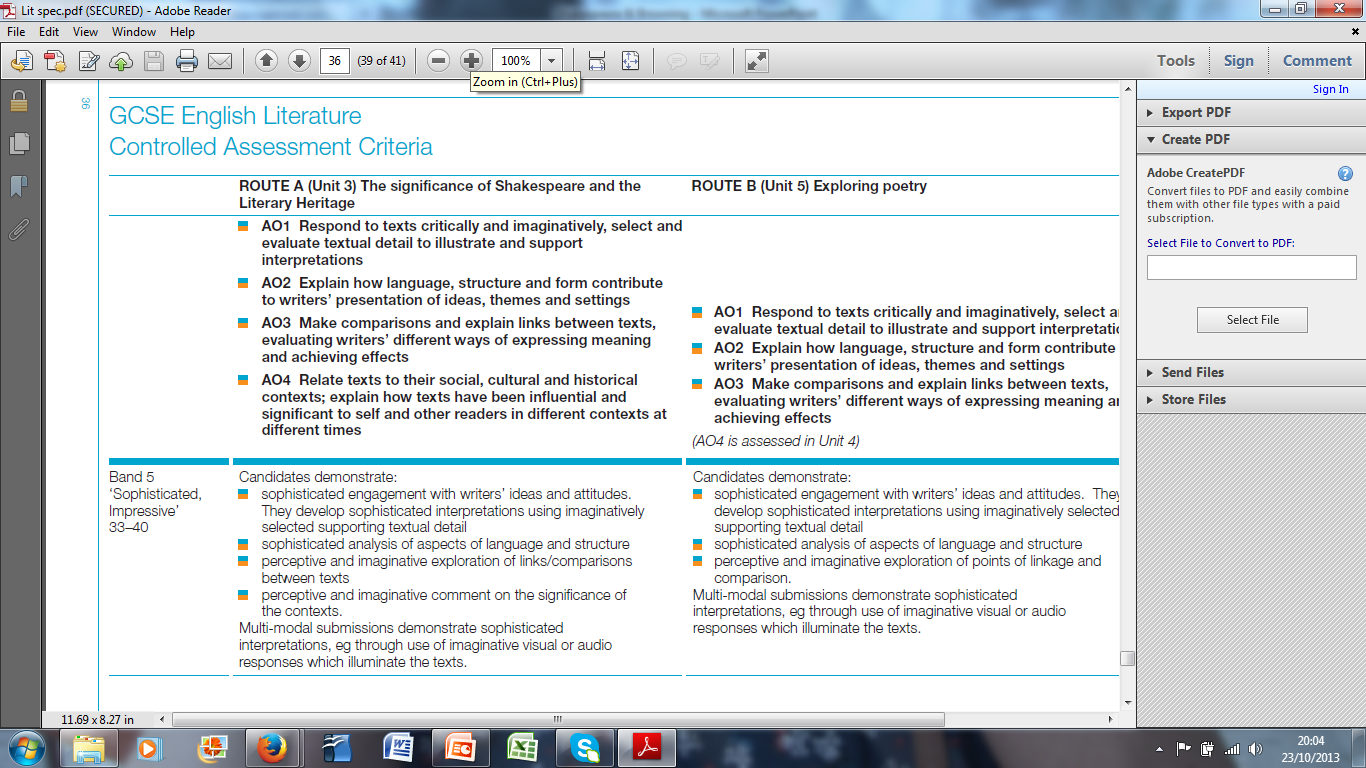 Individually: read the paragraphs you wrote on Monday (and continued yesterday).
Look at the band you’ve been given, the ticks, the question marks, the underlines, the circles,
	the        . What do you think you’ve done well; what could you improve?
In pairs: Swap books; offer one another advice on how you could move your work up to B5, or to the very top of B5. Fill in the feedback spaces left for you.

Individually: Add to/edit your work, to meet your targets.
T